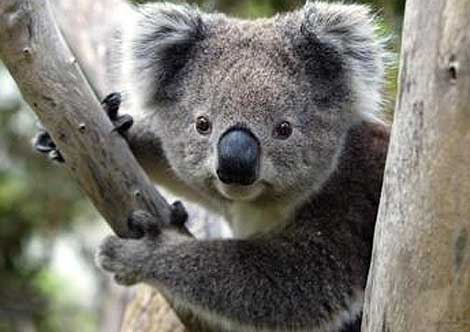 During the late 1800s, koalas became an export commodity for their fur, mostly for export to the USA. Due to koala numbers dwindling and public outrage, laws were enacted protecting the koala and imports were banned by the USA in the late 1920s. By this stage, the koala had been driven to extinction.
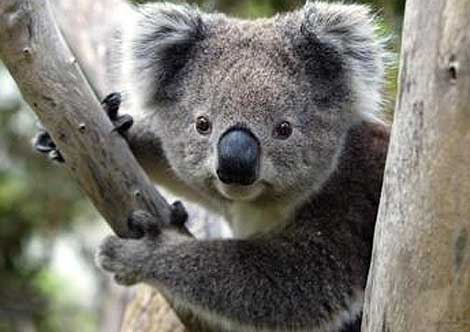 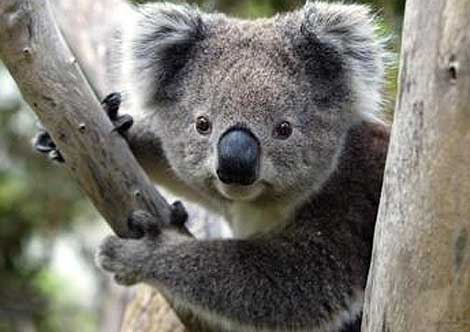 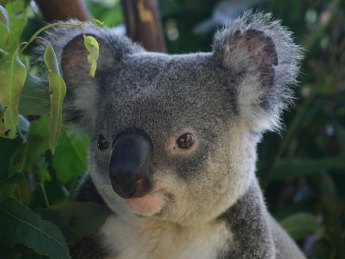 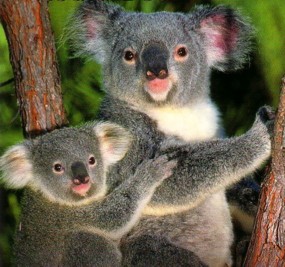 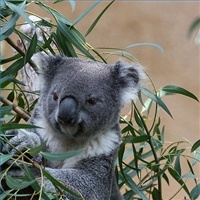 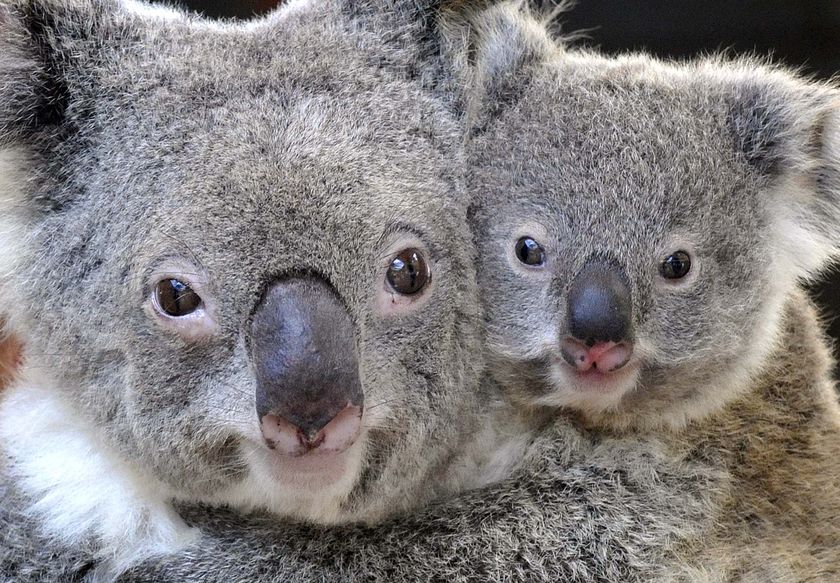 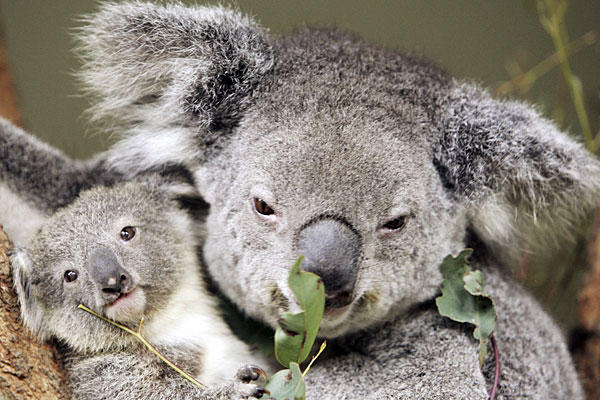 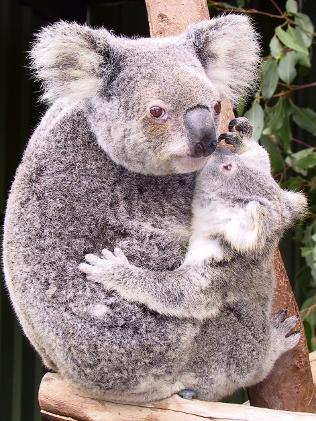 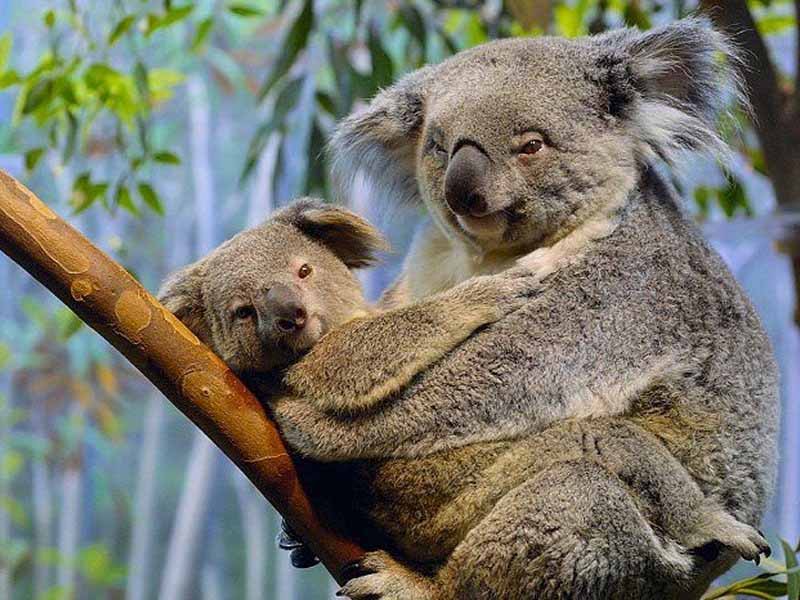 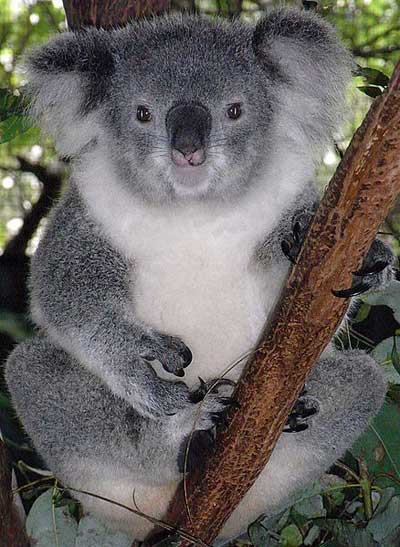 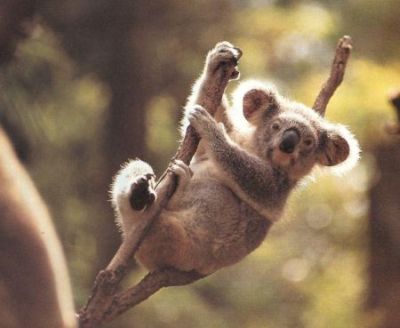 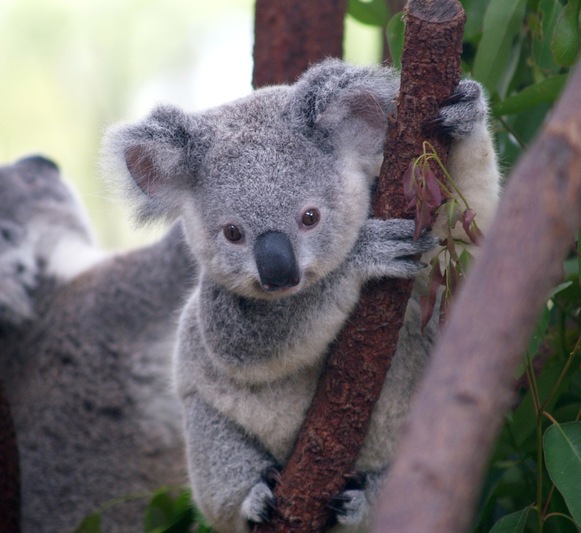 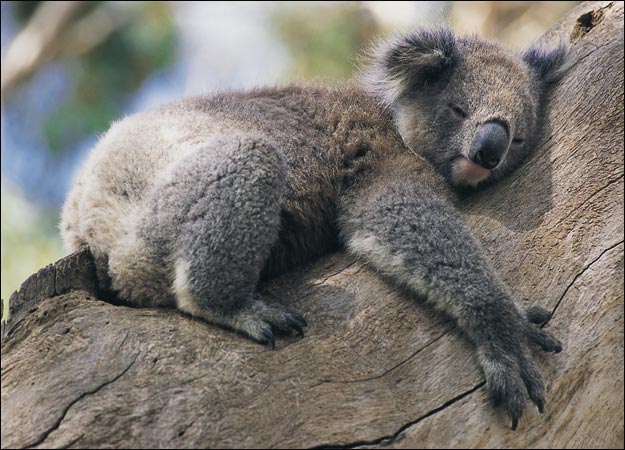 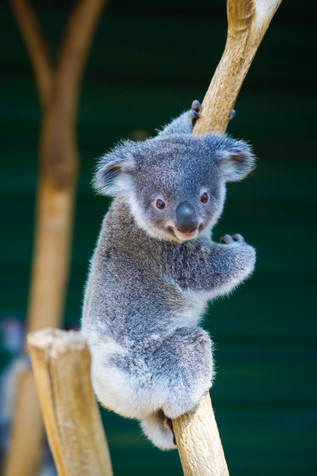 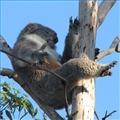 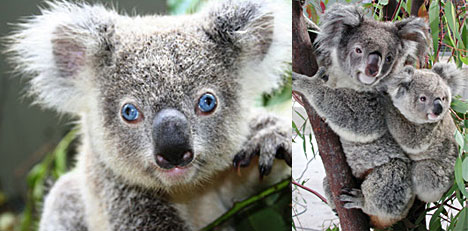 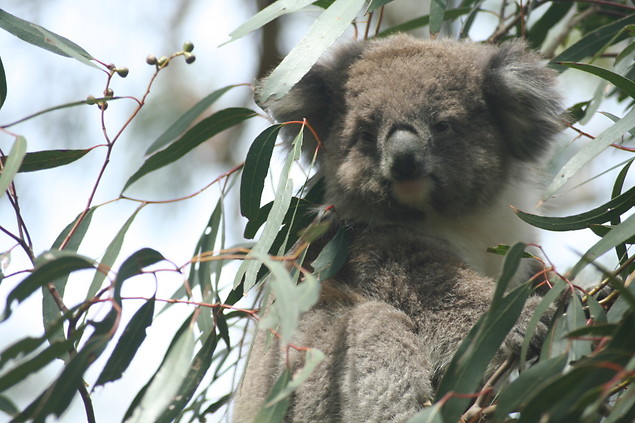 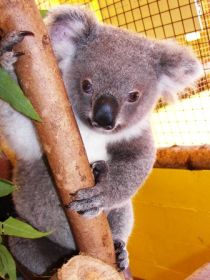 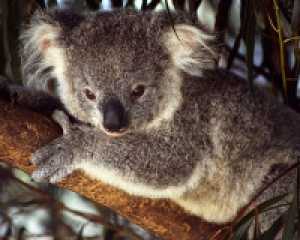 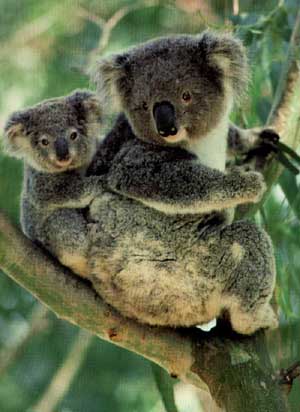 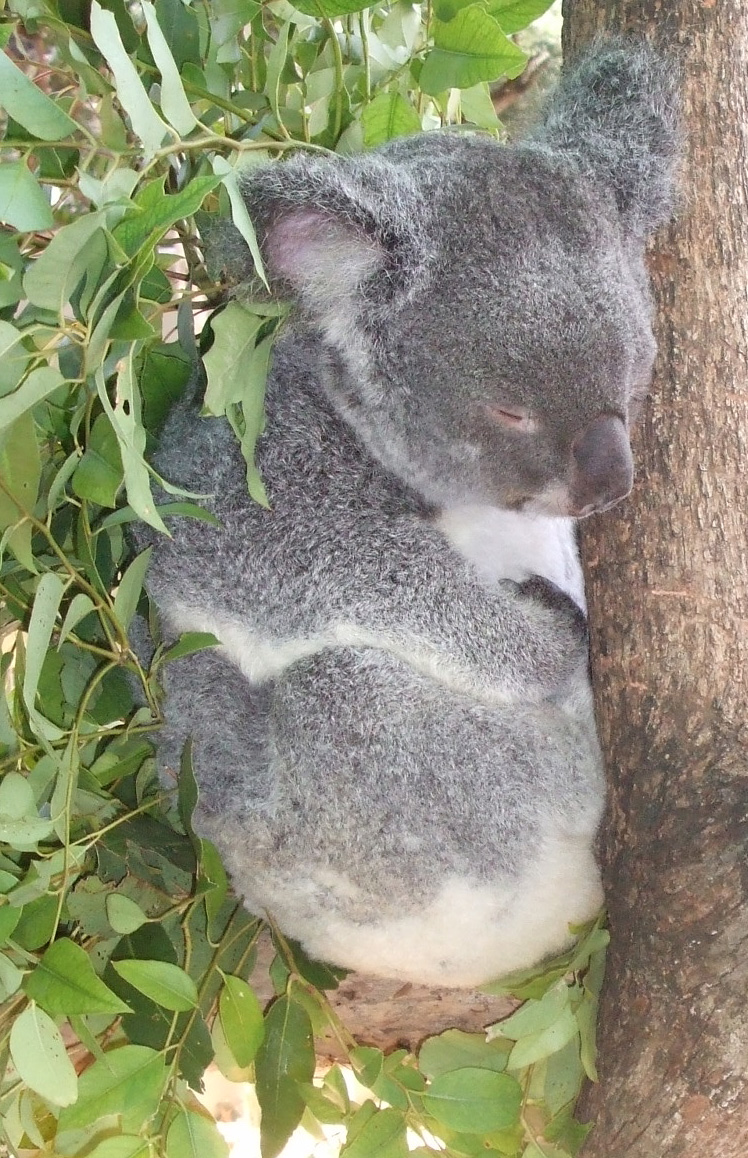 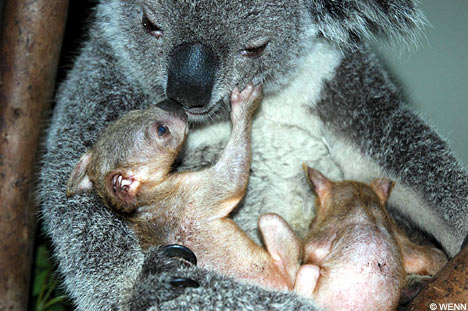 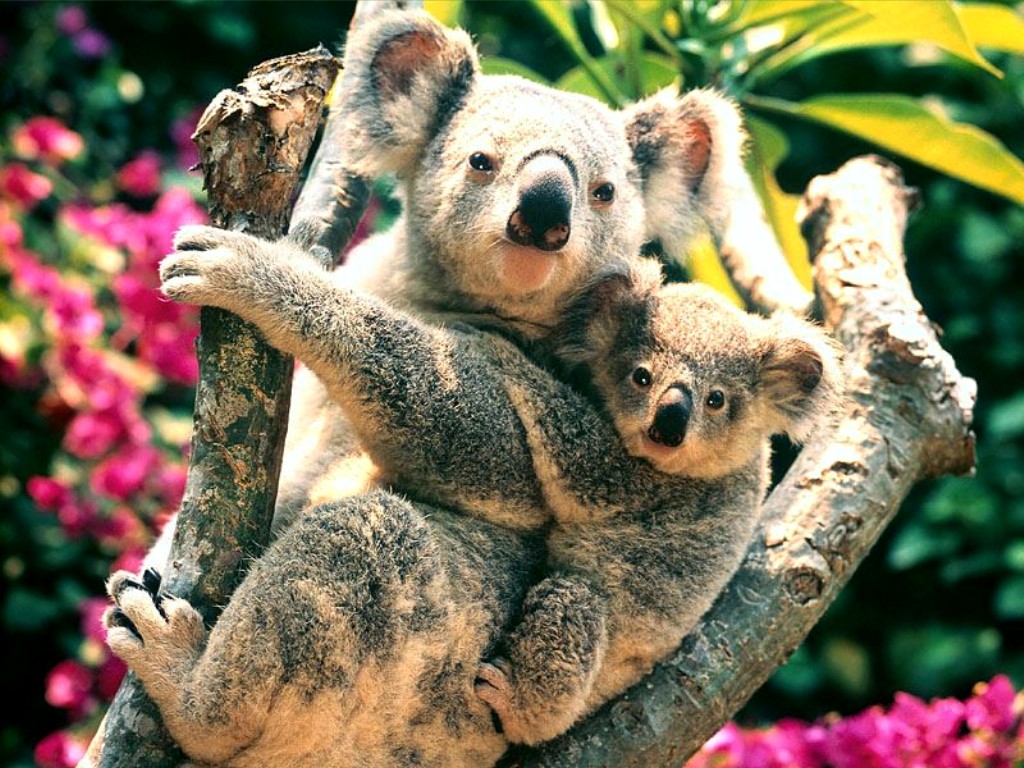 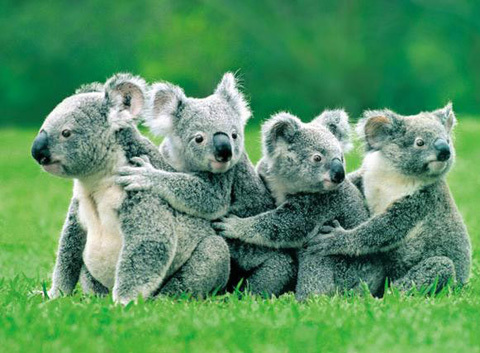 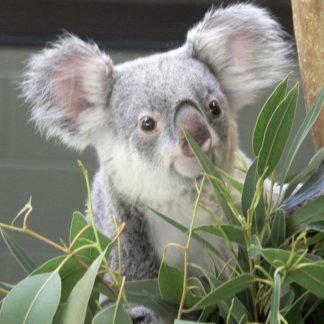 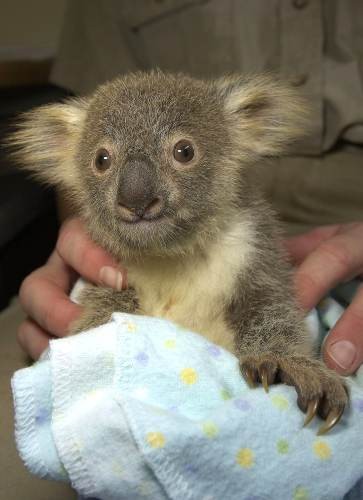 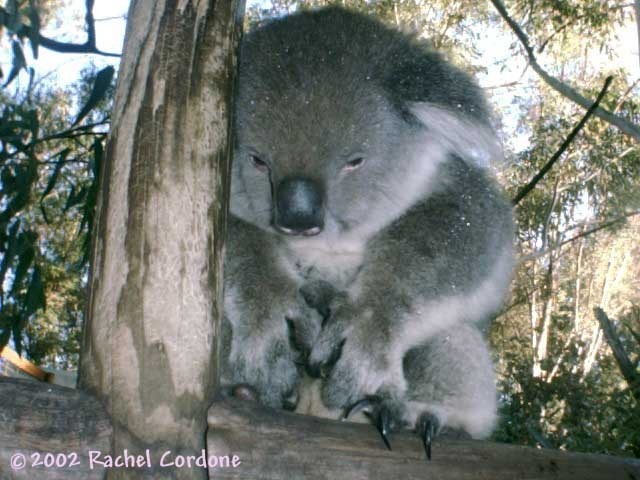 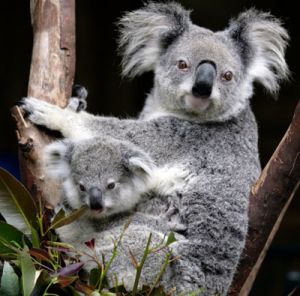 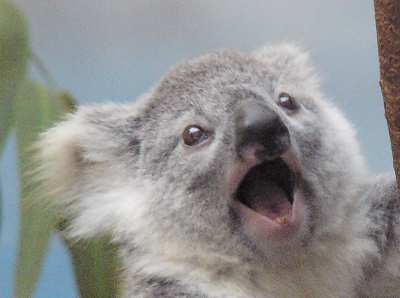 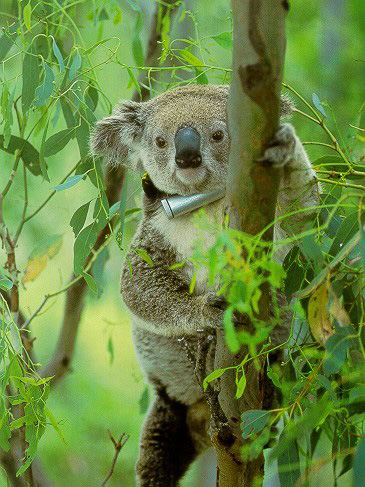 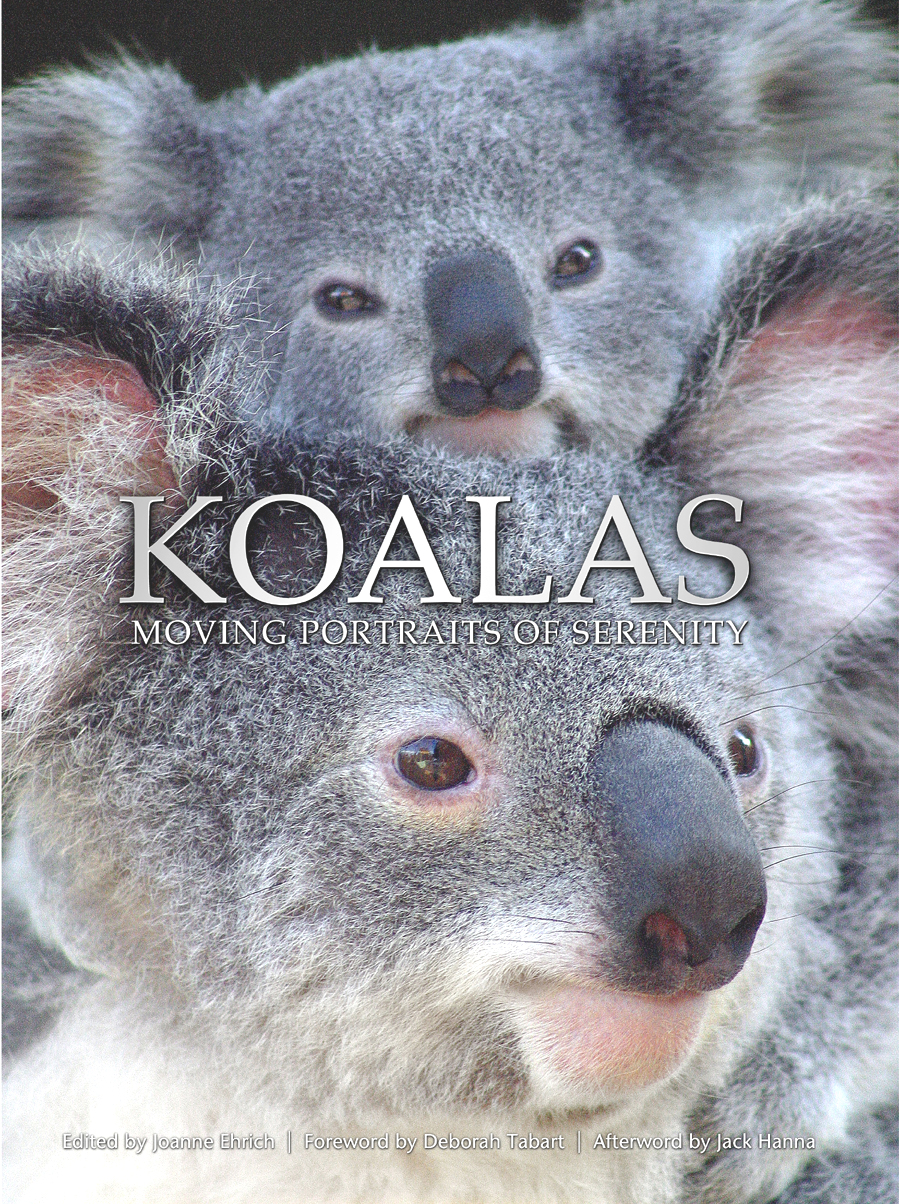 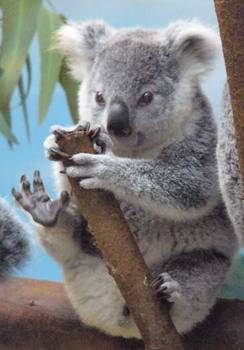 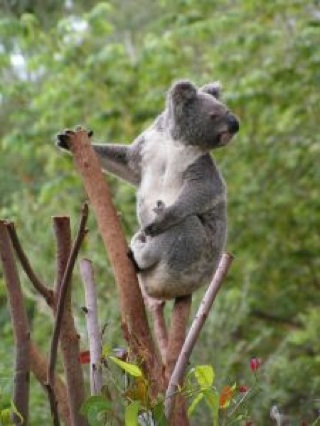 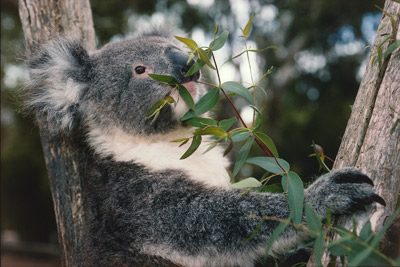 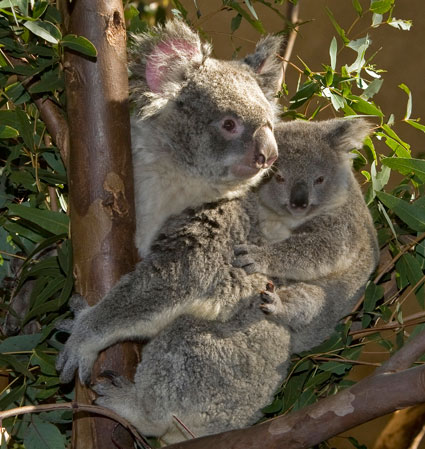 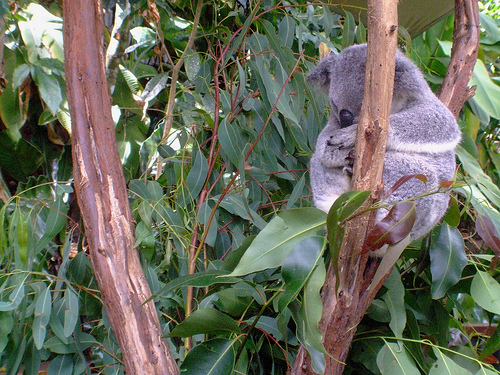 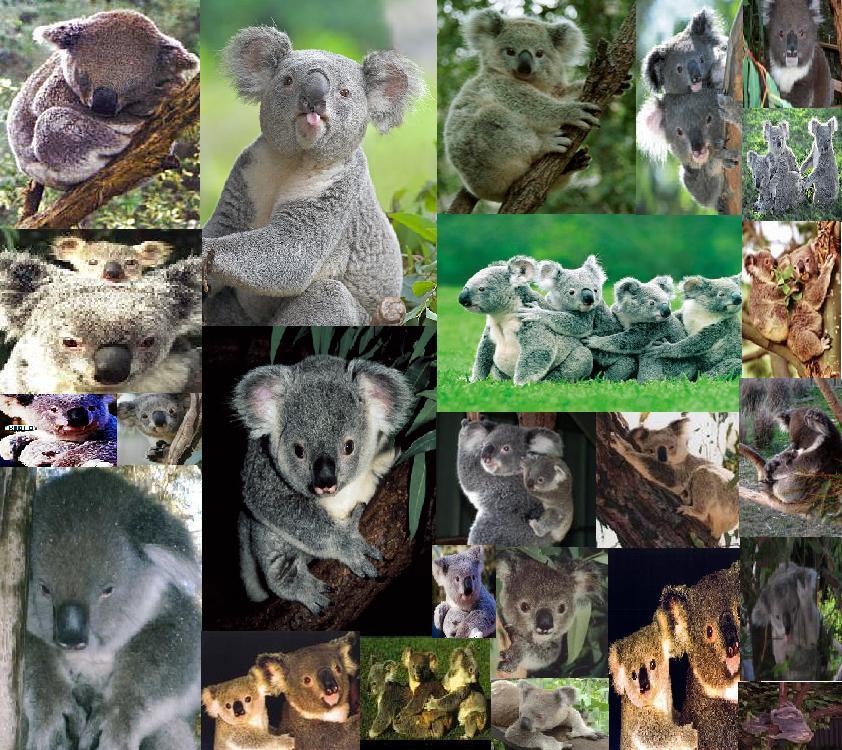 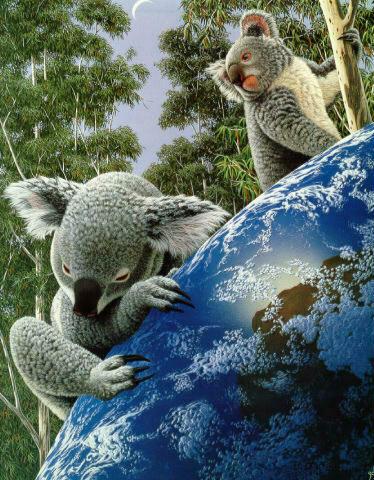 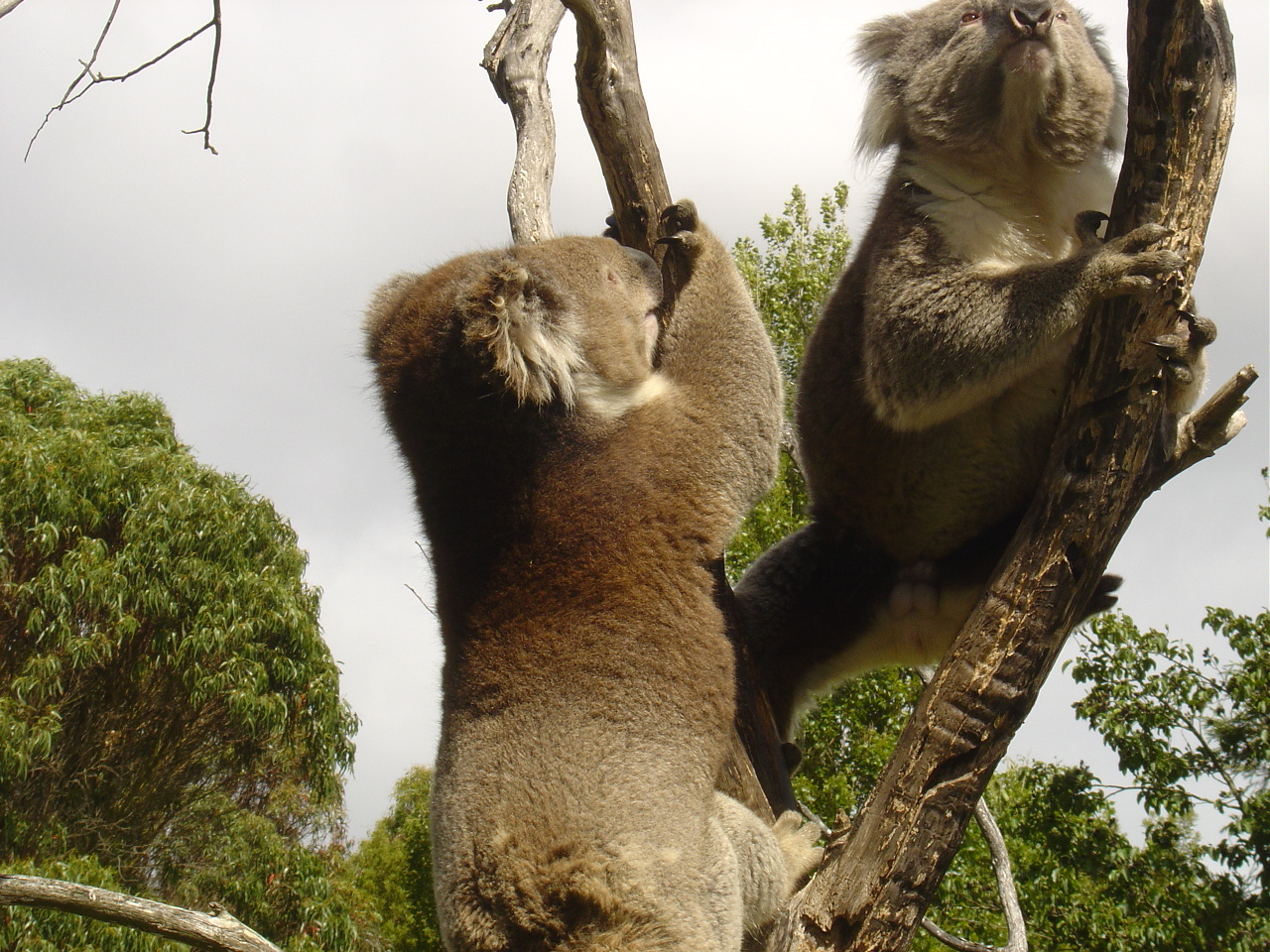 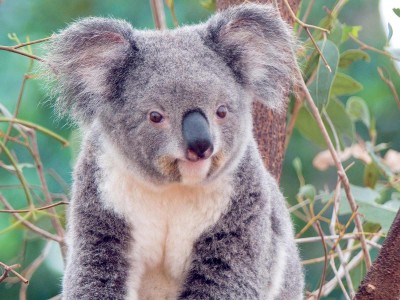 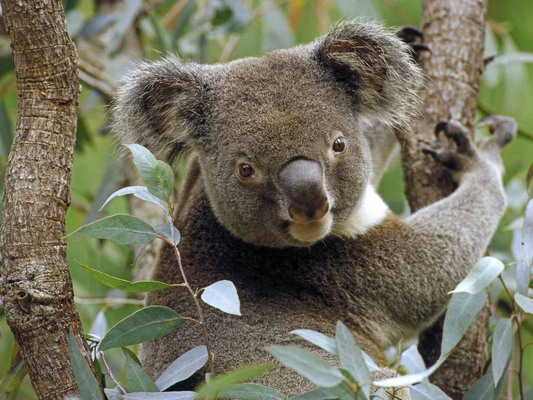 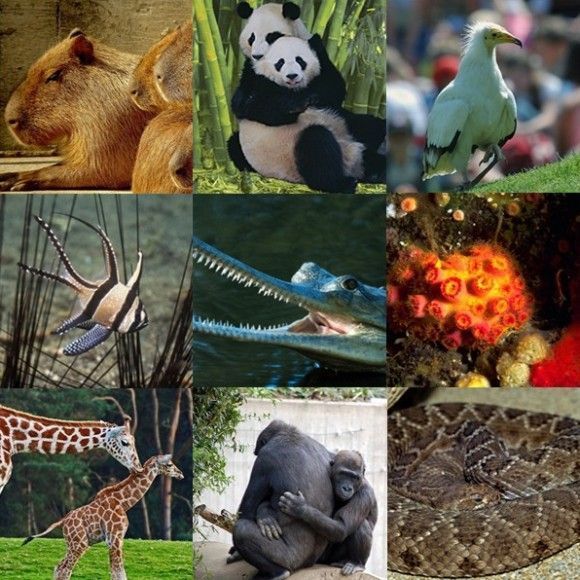 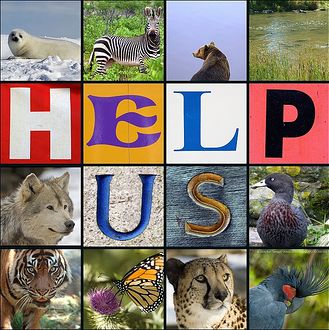 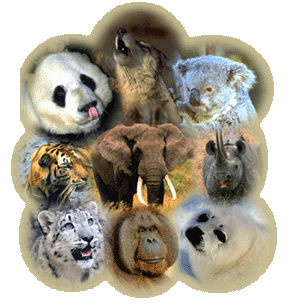 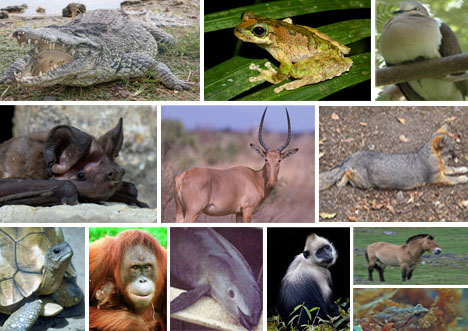 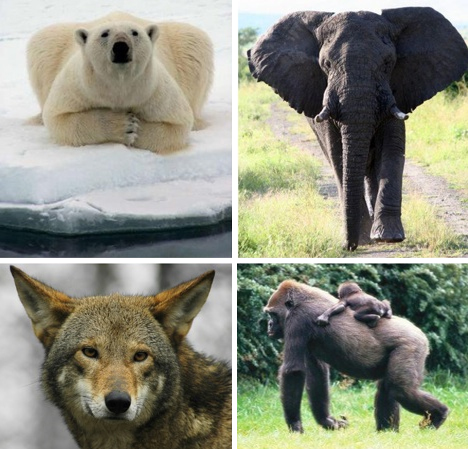 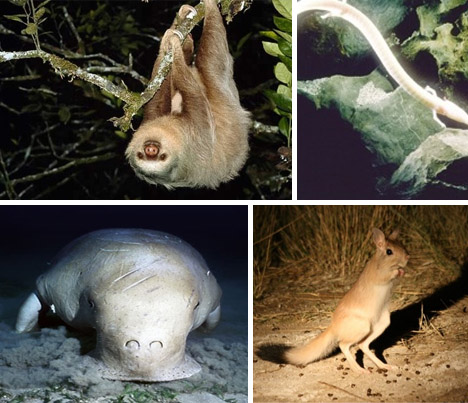 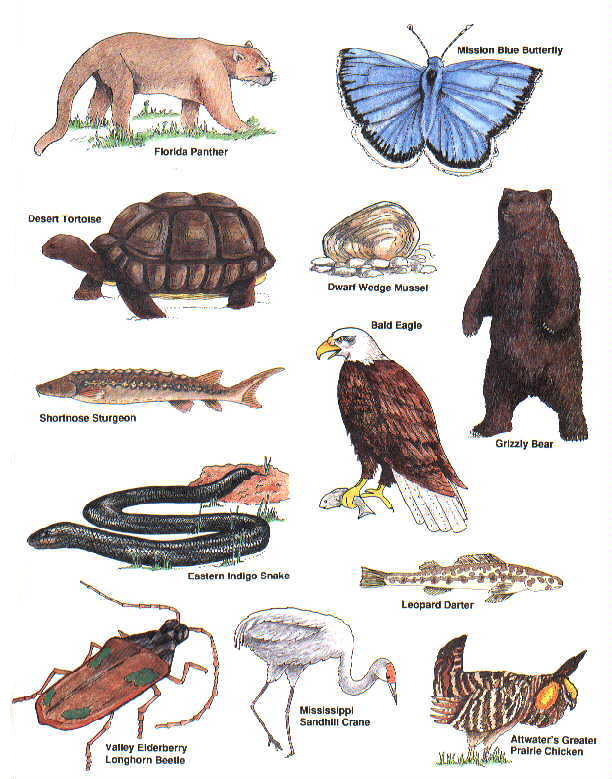 We  are extinct animals don’t forget us!!
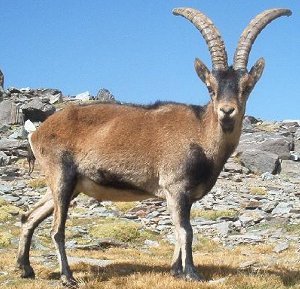 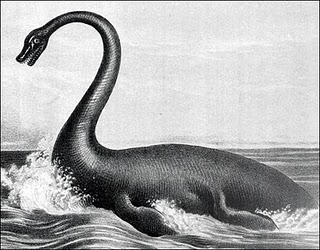 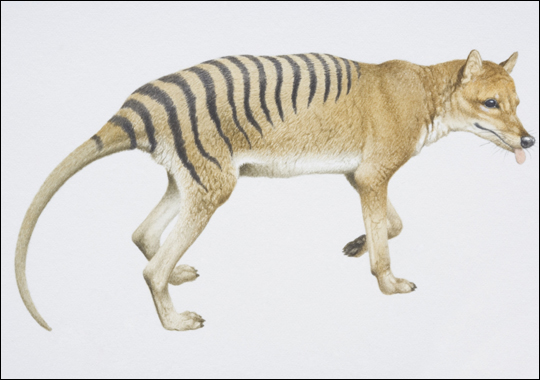 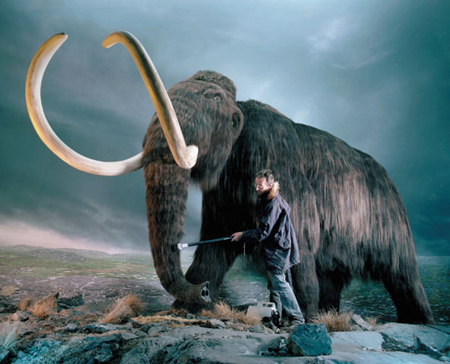 Please help koalas before they extinct like us !!
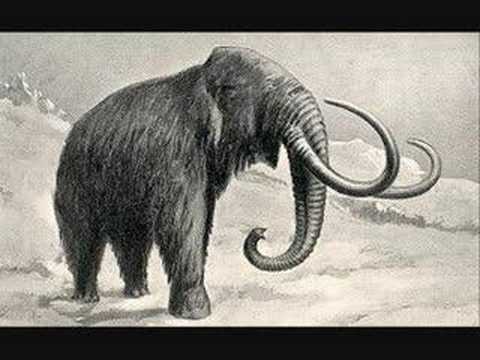 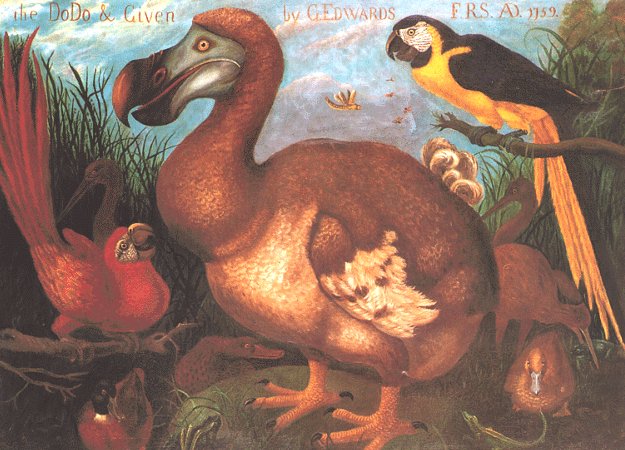 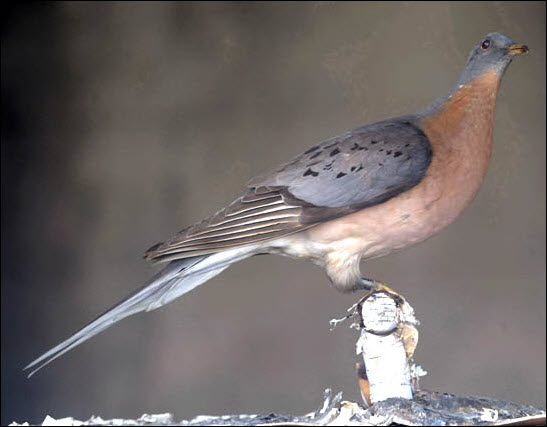 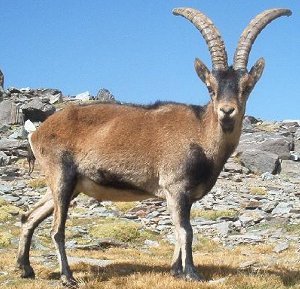 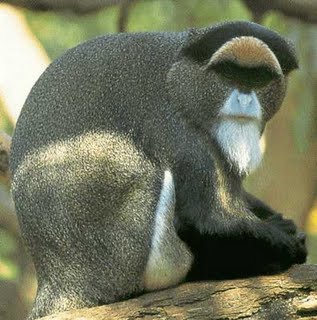 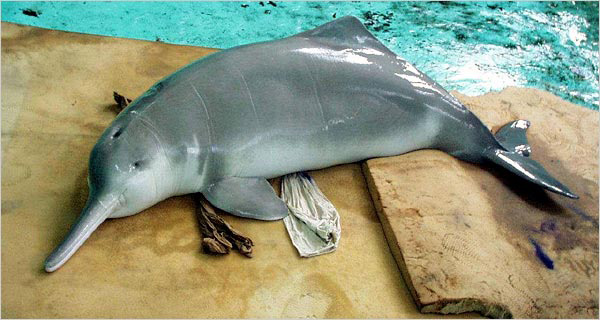